TÍTULO
1º autor, demais autores
Centro de Ciências Naturais e Humanas, Universidade Federal do ABC
Av. dos Estados, 5001, Santo André, SP
e-mail do 1º autor
RESULTADOS E DISCUSSÃO. Iniciar texto
CONCLUSÃO. Iniciar texto 
REFERÊNCIA. Citar a principal referência bibliográfica do trabalho seguindo as normas ABNT







Figura 1. Logotipo do evento

Para tabelas, substituir a expressão Figura 1. por Tabela 1.
OBJETIVO. Iniciar texto 
INTRODUÇÃO. Iniciar texto 
METODOLOGIA. Iniciar texto
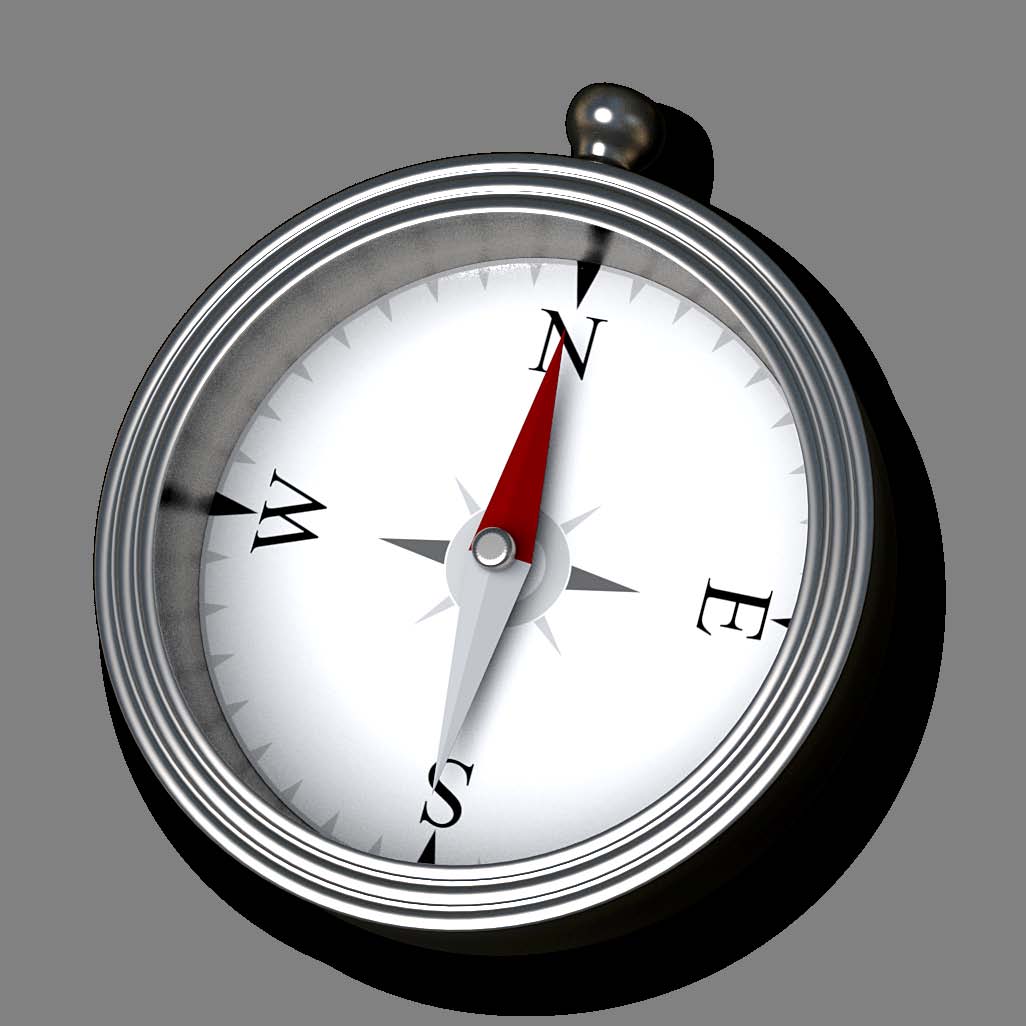 Agradecimentos.